LES NOMBRES INCAS
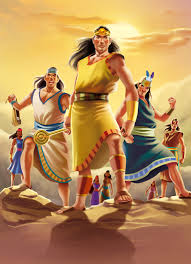 Empire Inca
1438 -1533

Localisation :  le long de la Cordillère des Andes (Équateur, Pérou, Bolivie, Chili, Argentine)

 Population : 12 millions

 Langue : le quechua

 Capitale : Cuzco
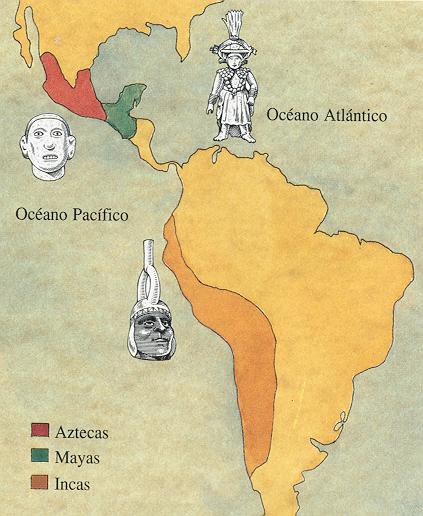 Système de numération
Décimale positionnel  (base 10 - position des unités , dizaines…) 
 Outils pour calculer : yupana (compter)  et  quipus (nœuds)
 Les calculs faits avec le yupana sont gardés dans le quipus.
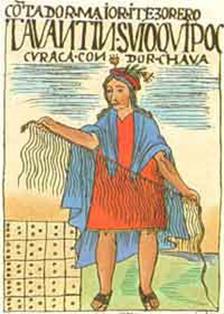 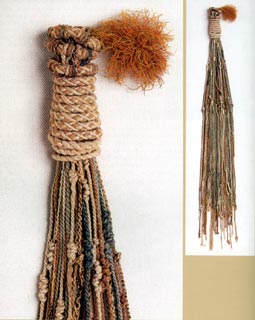 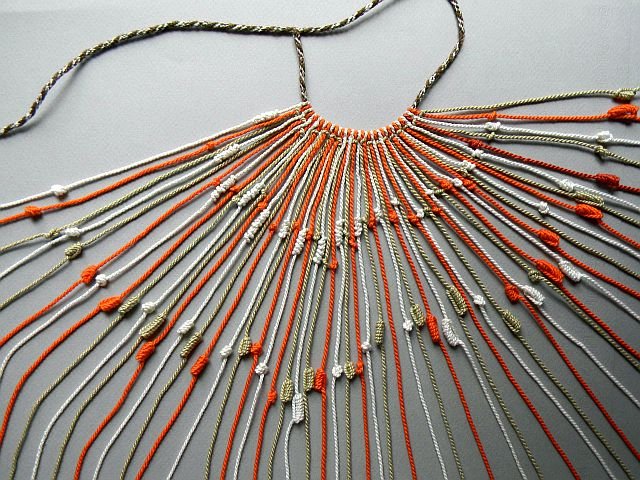 Guamán Poma de Ayala
YUPANA
Outil pour compter
Permettait de réaliser les 4 opérations basiques (addition, soustraction, multiplication et division).
Les Incas utilisaient des graines pour représenter les chiffres.
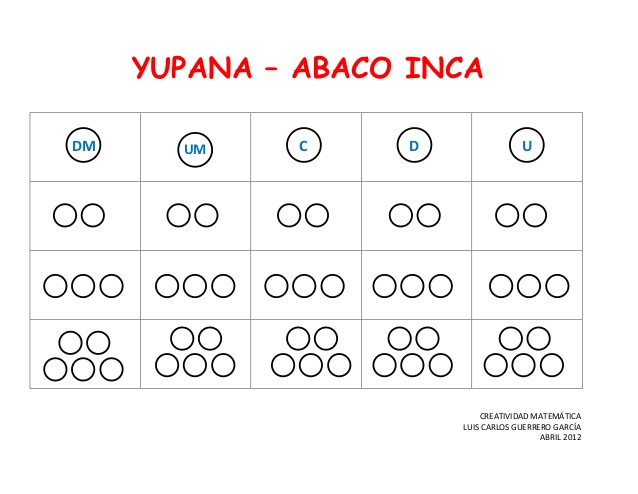 YUPANA
Exemple d’addition :   236 + 132
=  368
QUIPUS
Sont des outils pour informer, transmettre, garder et compter.
Sont des cordes en laine ou coton avec des nœuds 
Il y a une corde principale et plusieurs qui pendent
Les couleurs des cordes servaient à différentier les choses à compter
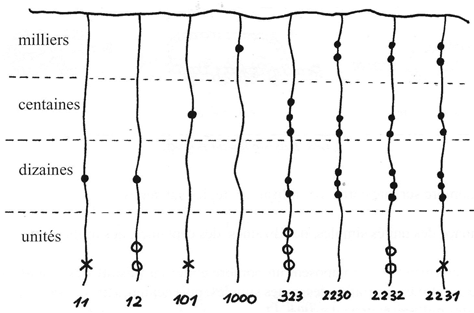 De bas en haut, on trouve les unités puis les dizaines, les centaines, les milliers en allant
QUIPUS : types de nœuds
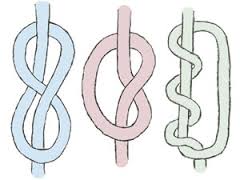 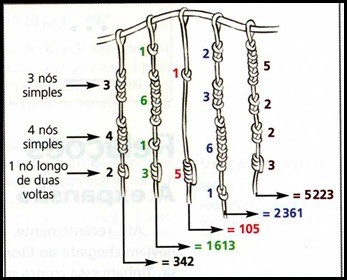 Nœud en 8
Valeur = 1 unité
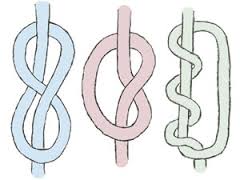 Nœud multiple
Valeur = 2 à 9
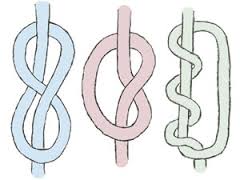 Nœud simple
Valeur = dizaines, 
centaines, milliers
QUIPUS : un outil précis pour tout compter
Or et argent
La population (Malades, ouvriers, célibataires, mariés, veufs, naissance, décès)
Soldats, armements
Récoltes, animaux, aliments
Impôts et dépenses 
Vêtements, laine, pots
Temps (heure, jours)
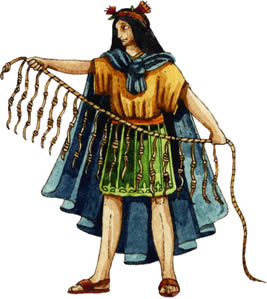 Thank you
Merci
sulpáy
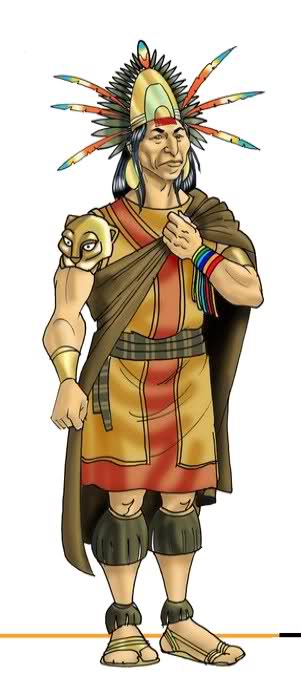 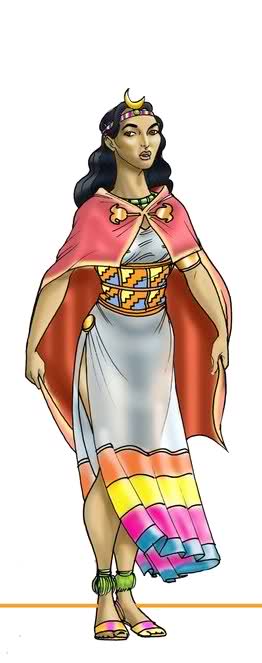 شكرا
Gracias